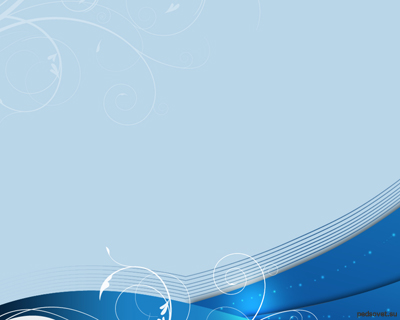 Краткая презентация основной образовательной программы дошкольного образования МАДОУ детский сад № 39 «Родничок»
Для родителей (законных представителей)
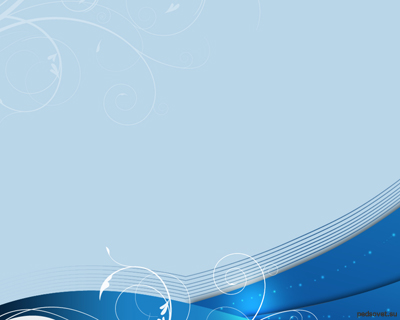 ОСНОВНАЯ ОБРАЗОВАТЕЛЬНАЯ ПРОГРАММА ДОШКОЛЬНОГО ОБРАЗОВАНИЯ В МАДОУ ДЕТСКИЙ САД № 39 «РОДНИЧОК» (ДАЛЕЕ ООП ДО МАДОУ ДЕТСКИЙ САД № 39 «РОДНИЧОК»)-ЭТО НОРМАТИВНЫЙ ДОКУМЕНТ, КОТОРЫЙ РАЗРАБОТАН И УТВЕРЖДЕН В СООТВЕТСТВИИ СО СЛЕДУЮЩИМИ НОРМАТИВНЫМИ ДОКУМЕНТАМИ:

ФЕДЕРАЛЬНЫЙ ЗАКОН «ОБ ОБРАЗОВАНИИ В РОССИЙСКОЙ ФЕДЕРАЦИИ» ОТ 29 12 2012 ГОДА № 273 –ФЗ
ПРИКАЗ МИНОБРАЗОВАНИЯ И НАУКИ РФ ОТ 17.10.2013Г. № 1155 «ОБ УТВЕРЖДЕНИИ ФЕДЕРАЛЬНОГО ГОСУДАРСТВЕННОГО ОБРАЗОВАТЕЛЬНОГО СТАНДАРТА ДОШКОЛЬНОГО ОБРАЗОВАНИЯ» (ФГОС ДО).
ПРИКАЗ МИНОБРАЗОВАНИЯ И НАУКИ РФ ОТ 30.08.2013Г. № 1014 « ОБ УТВЕРЖДЕНИИ ПОРЯДКА ОРГАНИЗАЦИИ И ОСУЩЕСТВЛЕНИЯ ОБРАЗОВАТЕЛЬНОЙ ДЕЯТЕЛЬНОСТИ ПО ОСНОВНЫМ ОБЩЕОБРАЗОВАТЕЛЬНЫМ ПРОГРАММАМ –ОБРАЗОВАТЕЛЬНЫМ ПРОГРАММАМ ДОШКОЛЬНОГО ОБРАЗОВАНИЯ»
САНПИН 2.4.1.3049-13 «САНИТАРНО-ЭПИДЕМИОЛОГИЧЕСКИЕ ТРЕБОВАНИЯ К УСТРОЙСТВУ, СОДЕРЖАНИЮ И ОРГАНИЗАЦИИ РЕЖИМА РАБОТЫ ДОШКОЛЬНЫХ ОБРАЗОВАТЕЛЬНЫХ ОРГАНИЗАЦИЙ»
С УЧЕТОМ ПРИМЕРНОЙ ОСНОВНОЙ ОБРАЗОВАТЕЛЬНОЙ ПРОГРАММЫ ДОШКОЛЬНОГО ОБРАЗОВАНИЯ «ДЕТСКИЙ САД 2100»/ Под редакцией О.В.ЧИНДИЛОВОЙ (ОБРАЗОВАТЕЛЬНАЯ СИСТЕМА «ШКОЛА 2100»
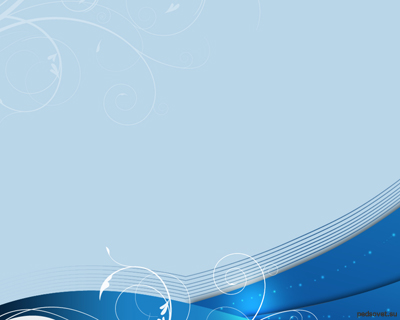 ЦЕЛЬ ОБРАЗОВАТЕЛЬНОЙ ПРОГРАММЫ ДОШКОЛЬНОГО ОБРАЗОВАНИЯ:

СОЗДАНИЕ УСЛОВИЙ В ДЕТСКОМ САДУ ДЛЯ ПОЛНОЦЕННОГО ПРОЖИВАНИЯ РЕБЕНКОМ ДЕТСТВА, В КОТОРЫХ МОЖНО СОЗДАТЬ КАЖДОМУ РЕБЕНКУ В ДЕТСКОМ САДУ ВОЗМОЖНОСТЬ ДЛЯ РАЗВИТИЯ СПОСОБНОСТЕЙ,  ШИРОКОГО ВЗАИМОДЕЙСТВИЯ С МИРОМ, ТВОРЧЕСКОЙ САМОРЕАЛИЗАЦИИ И ОБЕСПЕЧИТЬ ПОЗИТИВНУЮ СОЦИАЛИЗАЦИЮ, МОТИВАЦИЮ И ПОДДЕРЖКУ ИНДИВИДУАЛЬНОСТИ ДЕТЕЙ ЧЕРЕЗ ОБЩЕНИЕ, ИГРУ, ПОЗНАВАТЕЛЬНО-ИССЛЕДОВАТЕЛЬСКУЮ ДЕЯТЕЛЬНОСТЬ И ДРУГИЕ ФОРМЫ АКТИВНОГО ПРАКТИКОВАНИЯ В РАЗНЫХ ВИДАХ ДЕЯТЕЛЬНОСТИ ЧЕРЕЗ ПРОЕКТИРОВАНИЕ СОЦИАЛЬНЫХ СИТУАЦИЙ РАЗВИТИЯ РЕБЕНКА И РАЗВИВАЮЩЕЙ ПРЕДМЕТНО-ПРОСТРАНСТВЕННОЙ СРЕДЫ.
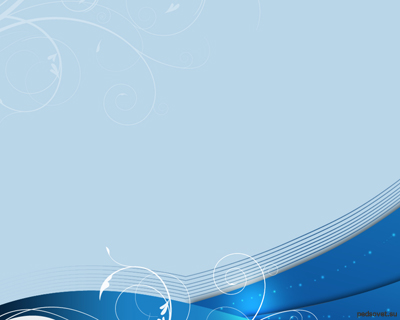 ЗАДАЧИ:
Охрана и укрепление физического и психического здоровья детей, в том числе их эмоционального благополучия
Обеспечение равных возможностей для полноценного развития каждого ребёнка (в том числе ограниченных возможностей здоровья);
Создание благоприятных условий развития детей в соответствии с их возрастными и индивидуальными особенностями и склонностями
Целостное развитие ребенка в различных видах деятельности
Обеспечение психолого-педагогической поддержки семьи и повышение компетентности родителей (законных представителей) в вопросах развития и образования, охраны и укрепления здоровья детей
Развитие способностей и творческого потенциала каждого ребёнка как субъекта отношений с самим собой, другими детьми, взрослыми и миром
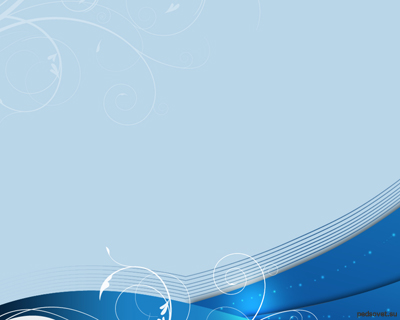 ПРОГРАММА ОРИЕНТИРОВАНА НА ДЕТЕЙ РАННЕГО И ДОШКОЛЬНОГО ВОЗРАСТА
Ранний возраст 
1-3 года
Дошкольный возраст 
3-8 лет
Предметная деятельность и игры с составными и динамическими игрушками
Экспериментированиес материалами и веществами (песок, вода, тесто и пр.)
Общение с взрослым и совместные игры со сверстниками под руководством взрослого
Самообслуживание  и действия с бытовыми предметами-орудиями (ложка, совок, лопатка и пр.)
Восприятие смысла музыки, сказок, стихов, рассматривание картинок, двигательные формы  активности
Игровая
Коммуникативная
Познавательно-исследовательская
Восприятие художественной литературы и фольклора
Самообслуживание, элементарный бытовой труд
Изобразительная
Музыкальная
Конструирование
Двигательная
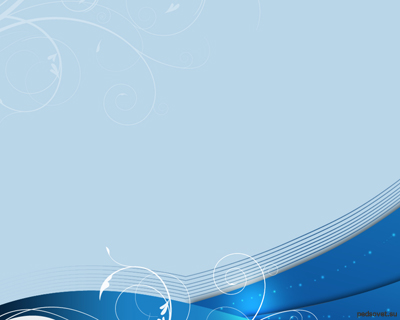 Социально –коммуникативное развитие
Познавательное развитие
Образовательная деятельность
Речевое развитие
Образовательные области
Содержание ООП ДО
Художественно – эстетическое развитие
обеспечивает развитие личности, мотивации и способностей детей в различных видах деятельности и охватывает пять образовательных областей
Физическое развитие
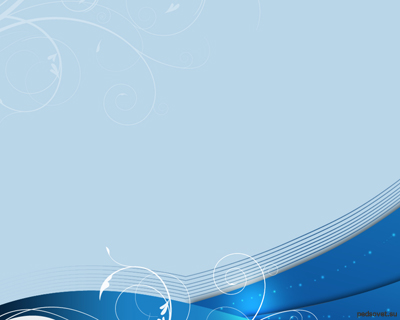 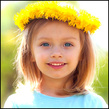 Социально-коммуникативное развитие
Направлено на усвоение норм и ценностей, принятых в обществе, включая моральные и нравственные ценности; развитие общения и взаимодействия ребенка со взрослыми и сверстниками; становление самостоятельности, целенаправленности; развитие эмоциональной отзывчивости, сопереживания, формирование готовности к совместной деятельности со сверстниками, формирование уважительного отношения и чувства принадлежности к своей семье и к сообществу детей и взрослых; формирование позитивных установок к различным видам труда и творчества;  формирование основ безопасного поведения в быту, социуме, природе.
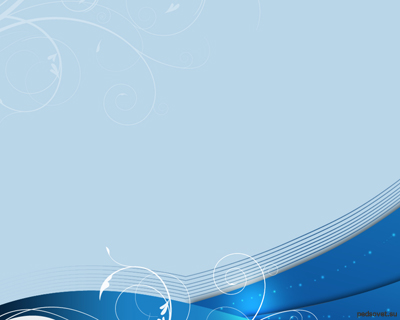 Познавательное развитие
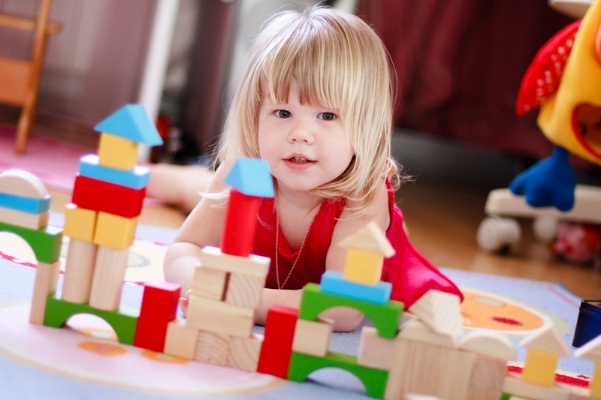 Направлено на развитие интересов детей, любознательности и познавательной мотивации; формирование познавательных действий, становление сознания; развитие воображения и творческой активности; формирование первичных представлений о себе, других людях, объектах окружающего мира, о свойствах и отношениях объектов окружающего мира (форме, цвете, размере, материале, звучании, ритме, темпе, количестве, числе, части и целом, пространстве и времени, движении и покое, причинах и следствиях и др.), о малой родине и Отечестве, представлений о социокультурных ценностях нашего народа, об отечественных традициях и праздниках, о планете Земля как общем доме людей, об особенностях её природы, многообразии стран и народов мира.
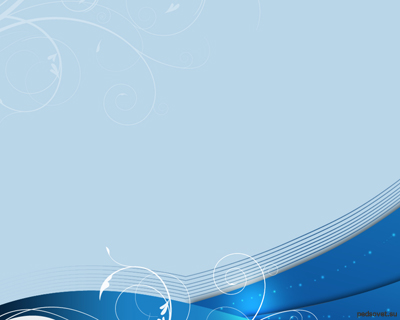 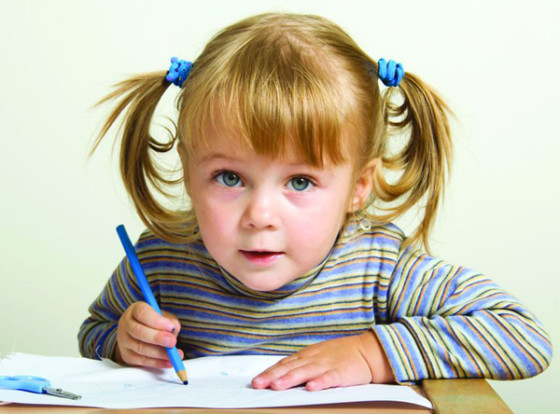 Речевое развитие
«Речевое развитие включает владение речью как средством общения и культуры; обогащение активного словаря; развитие связной, грамматически правильной диалогической и монологической речи; развитие речевого творчества; развитие звуковой и интонационной культуры речи, фонематического слуха; знакомство с книжной культурой, детской литературой, понимание на слух текстов различных жанров детской литературы; формирование звуковой аналитико-синтетической активности как предпосылки обучения грамоте».
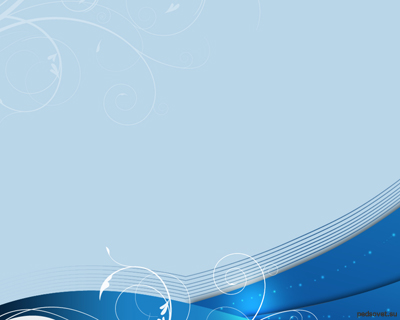 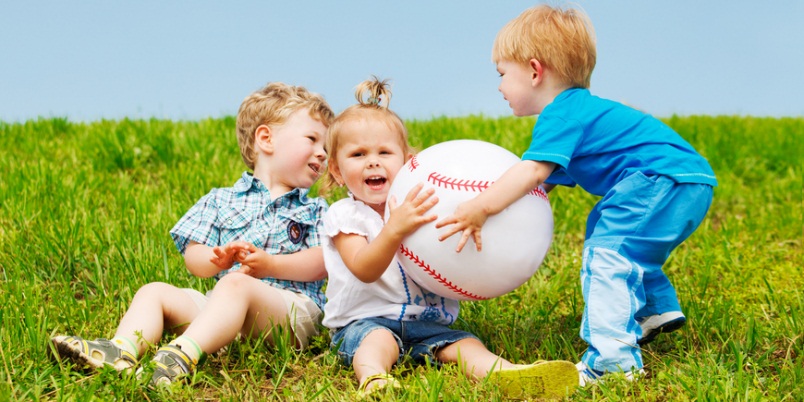 Физическое развитие
«Физическое развитие включает приобретение опыта в следующих видах деятельности детей: двигательной, в том числе связанной с выполнением упражнений, направленных на развитие таких физических качеств, как координация и гибкость; способствующих правильному формированию опорно-двигательной системы организма, развитию равновесия, координации движения, крупной и мелкой моторики обеих рук, а также с правильным, не наносящем ущерба организму, выполнением основных движений (ходьба, бег, мягкие прыжки, повороты в обе стороны), формирование начальных представлений о некоторых видах спорта, овладение подвижными играми с правилами; становление целенаправленности и саморегуляции в двигательной сфере; становление ценностей здорового образа жизни, овладение его элементарными нормами и правилами (в питании, двигательном режиме, закаливании, при формировании полезных привычек и др.)».
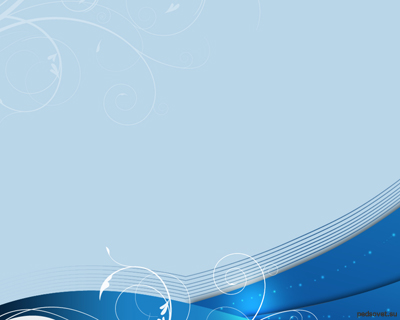 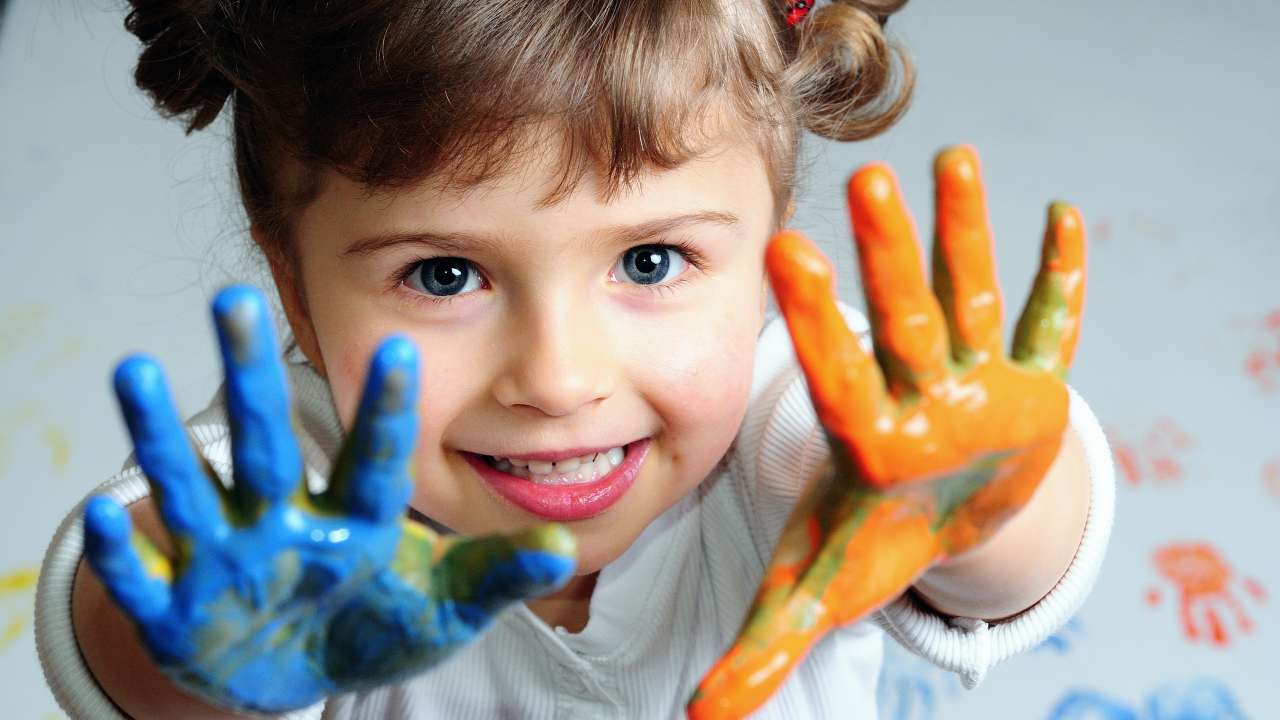 Художественно-эстетическое  развитие
«Художественно-эстетическое развитие предполагает развитие предпосылок ценностно-смыслового восприятия и понимания произведений искусства (словесного, музыкального, изобразительного), мира природы; становление эстетического отношения к окружающему миру; формирование элементарных представлений о видах искусства; восприятие музыки, художественной литературы, фольклора; стимулирование сопереживания персонажам художественных произведений; реализацию самостоятельной творческой деятельности детей (изобразительной, конструктивно-модельной, музыкальной, и др.)».
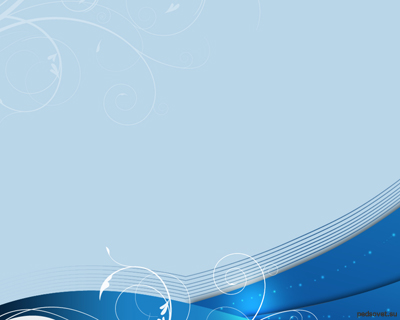 Направления, выбранные 
участниками образовательных отношений
(парциальные программы)
«Азбука общения»
«Маленькие туристы»
«Познаю себя»
Программа направлена на развитие навыков межличностного взаимодействия детей со сверстниками и взрослыми. Знания полученные детьми на занятиях, дадут им представление об искусстве человеческих взаимоотношений. Они приобретут навыки, умения опыт, необходимый для адекватного поведения в обществе, способствующего наилучшему развитию личности ребенка и подготовки его к жизни.
Направлена на позитивную социализацию детей дошкольного возраста, приобщение детей к социокультурным нормам, традициям семьи, общества и государства. Парциальная программа отражает специфику своего региона, знакомит с историей, бытом, событиями прошлого и настоящего. У детей развивается способность чувствовать красоту природы, архитектуру своей малой родины и эмоционально откликаться на нее.
программа направлена на смягчение эмоционального дискомфорта, предупреждение и коррекцию эмоционального благополучия. Реализация парциальной программы воспитанникам использовать речевые и неречевые средства общения, находить причинно-следственные связи, устанавливать продуктивные контакты со сверстниками и взрослыми. Это является следующим этапов в подготовке детей к успешному обучению в школе.
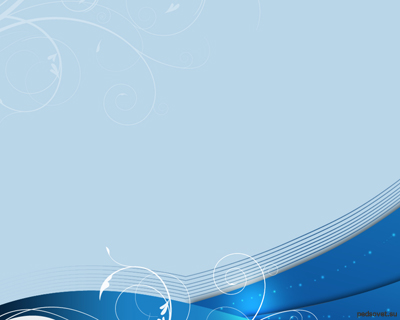 Направления, выбранные 
участниками образовательных отношений
(парциальные программы)
«Детское экспериментирование»
«Народные игры»
«Лего-студия»
Программа направлена на развитие интереса у детей к народной культуре (устному народному творчеству, народной музыке, танцам, играм, игрушкам) своего этноса, других народов и национальностей. Способствует накоплению опыта познания ребенком в освоении культуры разных видов, обеспечивая возможность отражения полученных знаний, умений в разных видах художественно-творческой деятельности.
Программа направлена на развитие и формирование конструкторских навыков воспитанников, креативного мышления и продуктивного общения. В процессе конструирования дети учатся работать с предложенными инструкциями, формируются умения сотрудничать с партнером, работать в коллективе. ЛЕГО-технология объединяет элементы игры с экспериментированием, а, следовательно, активизирует мыслительно-речевую деятельность дошкольников.
Педагогическая целесообразность программы заключается в том, что детское экспериментирование оказывает влияние на качественные изменения личности в связи с усвоением способов деятельности, приближает дошкольника к реальной жизни, пробуждает логическое мышление, способность анализировать, делать выводы. Основными формами реализации программных задач является наблюдение, экспериментирование, беседы, решение проблемных ситуаций, опыты, исследовательская деятельность.
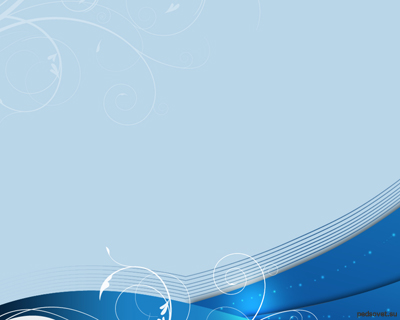 Направления, выбранные 
участниками образовательных отношений
(парциальные программы)
«Логоритмика»
«Скандинавская ходьба»
«Арт-студия»
Направлена на формирование слуховой, зрительно-двигательной координации и коррекции речи дошкольников. У детей развивается способность своевременной переключаемости артикуляционного аппарата с использованием скороговорок, потешек. Решается задача по коррекции звукопроизношения и фонематического восприятия. Развиваются чувства ритма и темпа у детей.
Программа удовлетворяет потребности детей в самовыражении через креативное творчество, продуктивную деятельность. Дети на протяжении всего учебного года имеют возможность познакомиться с творчеством великих художников, изобразить свои пейзажи, используя при этом различный материал: краски, пастель, восковые карандаши, бросовый материал.
Парциальная образовательная программа физкультурно-спортивной направленности направлена на оптимизацию двигательной активности детей и достижения «запаса прочности здоровья». Снижение заболеваемости через обучение детей скандинавской ходьбе с палками в условиях ДОУ. Ознакомление детей с дыхательными и подготовительными упражнениями, закладывание азов правильной техники при ходьбе на лыжах.
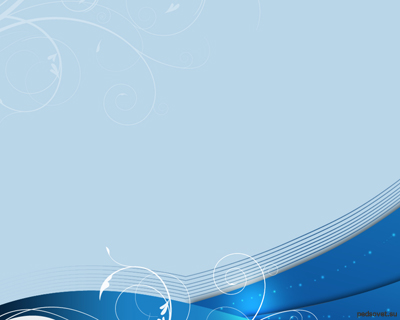 Целевые ориентиры образования в раннем возрасте
ребенок интересуется окружающими предметами и активно действует с ними; эмоционально вовлечен в действия с игрушками и другими предметами, стремится проявлять настойчивость в достижении результата своих действий;
использует специфические, культурно фиксированные предметные действия, знает назначение бытовых предметов (ложки, расчески, карандаша и пр.) и умеет пользоваться ими. Владеет простейшими навыками самообслуживания; стремится проявлять самостоятельность в бытовом и игровом поведении;
владеет активной речью, включенной в общение; может обращаться с вопросами и просьбами, понимает речь взрослых; знает названия окружающих предметов и игрушек;
стремится к общению со взрослыми и активно подражает им в движениях и действиях; появляются игры, в которых ребенок воспроизводит действия взрослого;
проявляет интерес к сверстникам; наблюдает за их действиями и подражает им;
проявляет интерес к стихам, песням и сказкам, рассматриванию картинки, стремится двигаться под музыку; эмоционально откликается на различные произведения культуры и искусства;
у ребенка развита крупная моторика, он стремится осваивать различные виды движения (бег, лазанье, перешагивание и пр.).
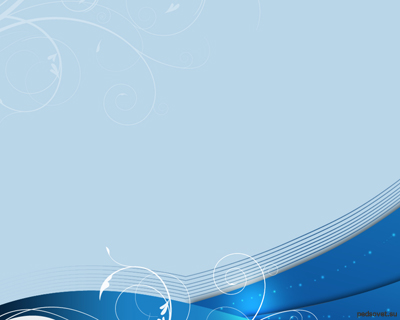 Целевые ориентиры на этапе завершения дошкольного образования
ребенок овладевает основными культурными способами деятельности, проявляет инициативу и самостоятельность в разных видах деятельности - игре, общении, познавательно-исследовательской деятельности, конструировании и др.; способен выбирать себе род занятий, участников по совместной деятельности;
ребенок обладает установкой положительного отношения к миру, к разным видам труда, другим людям и самому себе, обладает чувством собственного достоинства; активно взаимодействует со сверстниками и взрослыми, участвует в совместных играх. Способен договариваться, учитывать интересы и чувства других, сопереживать неудачам и радоваться успехам других, адекватно проявляет свои чувства, в том числе чувство веры в себя, старается разрешать конфликты;
ребенок обладает развитым воображением, которое реализуется в разных видах деятельности, и прежде всего в игре; ребенок владеет разными формами и видами игры, различает условную и реальную ситуации, умеет подчиняться разным правилам и социальным нормам;
ребенок достаточно хорошо владеет устной речью, может выражать свои мысли и желания, может использовать речь для выражения своих мыслей, чувств и желаний, построения речевого высказывания в ситуации общения, может выделять звуки в словах, у ребенка складываются предпосылки грамотности;
у ребенка развита крупная и мелкая моторика; он подвижен, вынослив, владеет основными движениями, может контролировать свои движения и управлять ими;
ребенок способен к волевым усилиям, может следовать социальным нормам поведения и правилам в разных видах деятельности, во взаимоотношениях со взрослыми и сверстниками, может соблюдать правила безопасного поведения и личной гигиены;
ребенок проявляет любознательность, задает вопросы взрослым и сверстникам, интересуется причинно-следственными связями, пытается самостоятельно придумывать объяснения явлениям природы и поступкам людей; склонен наблюдать, экспериментировать. Обладает начальными знаниями о себе, о природном и социальном мире, в котором он живет; знаком с произведениями детской литературы, обладает элементарными представлениями из области живой природы, естествознания, математики, истории и т.п.; ребенок способен к принятию собственных решений, опираясь на свои знания и умения в различных видах деятельности.
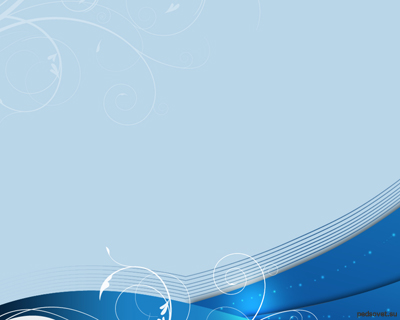 Коррекционное направление в Программе
Обеспечение коррекций нарушений развития различных категорий детей с ограниченными возможностями здоровья, оказание им квалифицированной помощи в освоении Программы
Освоение детьми с ограниченными возможностями здоровья Программы, их разностороннее развитие с учетом возрастных и индивидуальных особенностей и особых образовательных потребностей, социальной адаптации.
Сопровождение специалистов
Психолого-медико-педагогический консилиум
Группа комбинированной направленности
          для детей с тяжелыми нарушениями речи
Адаптированная образовательная программа
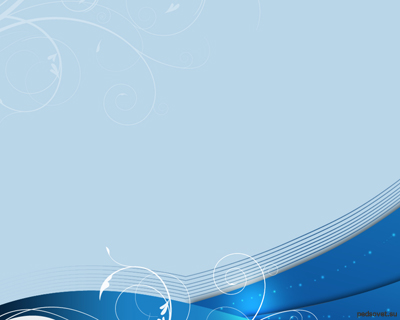 Взаимодействие педагогического коллектива 
с семьями воспитанников
повышение педагогической культуры родителей
участие родителей в создании развивающей предметно-пространственной среды
включение  в учебно-образовательную деятельность как равноправных субъектов
Формы взаимодействия
Общие и групповые родительские собрания; 
Квест-игры;
День открытых дверей;
Семейный клуб; 
Родительские конференции;
Индивидуальные и тематические консультации;
тренинги, мастер-классы, практикумы;
Наглядная информация на стендах, 
 Конкурсы и т.д.
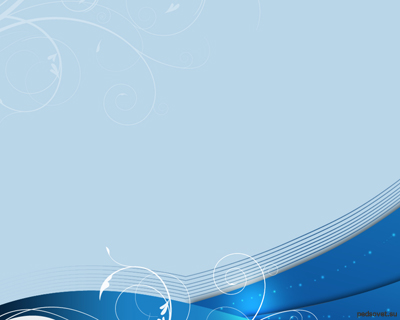 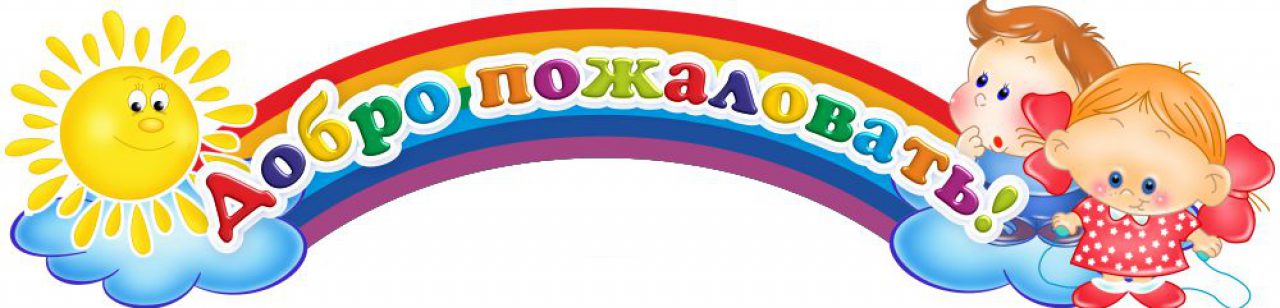 С вами работают:
Заведующий
Заместитель заведующего по ОМР
Заместитель заведующего по АХР
Старший воспитатель
Воспитатели
Музыкальные руководители
Инструктор по физической культуре
Учителя-логопеды
Педагог-психолог
Педагог дополнительного образования
Младшие воспитатели
Младший обслуживающий персонал
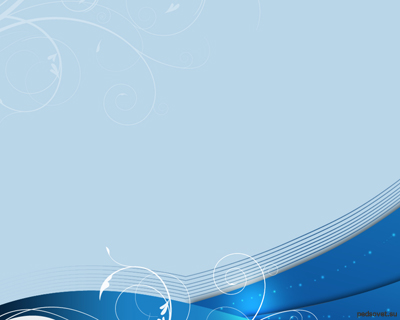 Уважаемые 
коллеги, родители и гости!
Мы рады Вас приветствовать на официальном сайте
МАДОУ детский сад № 39 «Родничок»
http://39nev.tvoysadik.ru